PLIN037 Sémantika a počítače
Zuzana Nevěřilová
2024
Znalost světa
Implicitní → Explicitní znalost

Objekty: 
Popis typického představitele

Situace:
Typické situace (valenční rámce)
Encyklopedická znalost
Německo leží v Evropě

Common sense:
Co je větší než myš? 
Způsobí rána knihou do hlavy smrt? 
Kde se běžně nachází jídlo?
Common Sense
„Common sense includes commonsense knowledge – the kinds of facts and concepts that most of us know – but also the commonsense reasoning skills which people use for applying their knowledge. We each use terms like commonsense for the things that we expect other people to know and regard as obvious“

	Marvin Minsky
Common Sense: formální popis
Common sense nemá přesné hranice.
Common sense je sdílený (ale nevíme jak moc).
Některá tvrzení jsou v rozporu s (vědeckou) skutečností (např. V noci nesvítí slunce.).
Většinu se naučíme jako děti (z vyprávění nebo z ukázek od ostatních lidí, příp. vlastní zkušeností), tudíž znalosti common sense jsou málokdy zaznamenány jako text.
Common sense je velmi rozsáhlý.
Common Sense: Estimates of the Size of Human Common Sense
Common Sense: neobejdeme se bez něj
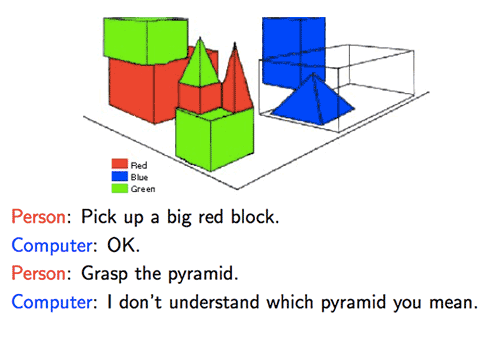 dlouhodobě známý problém v umělé inteligenci

SHRDLU (Terry Winograd, MIT, 1968–1970)

(mikro)svět kostek, kuželů, koulí apod. 
ovládaný pomocí vět v přirozeném jazyce

http://hci.stanford.edu/~winograd/shrdlu/
Common Sense: SHRDLU
Syntaktický analyzátor a omezený slovník (doména geometrických těles: tj. umístit, velký, modrý, kostka, kvádr, krychle, kužel, posunout ...
Paměť pro uchování kontextu (např. Postav zelený kužel na červenou kostku. Přemísti ten kužel na modrou kostku.)
Odvození vlastností těles na základě příkladů (např. Není možné umístit objekt na místo, kde už nějaký objekt je. Je možné postavit jednu kostku na jinou kostku. Není možné postavit jeden kužel na jiný kužel.)
Schopnost naučit se pojmenovávat stavby podle jejich uspořádání (Věž je několik kvádrů nebo krychlí na sobě a na nich kužel.)
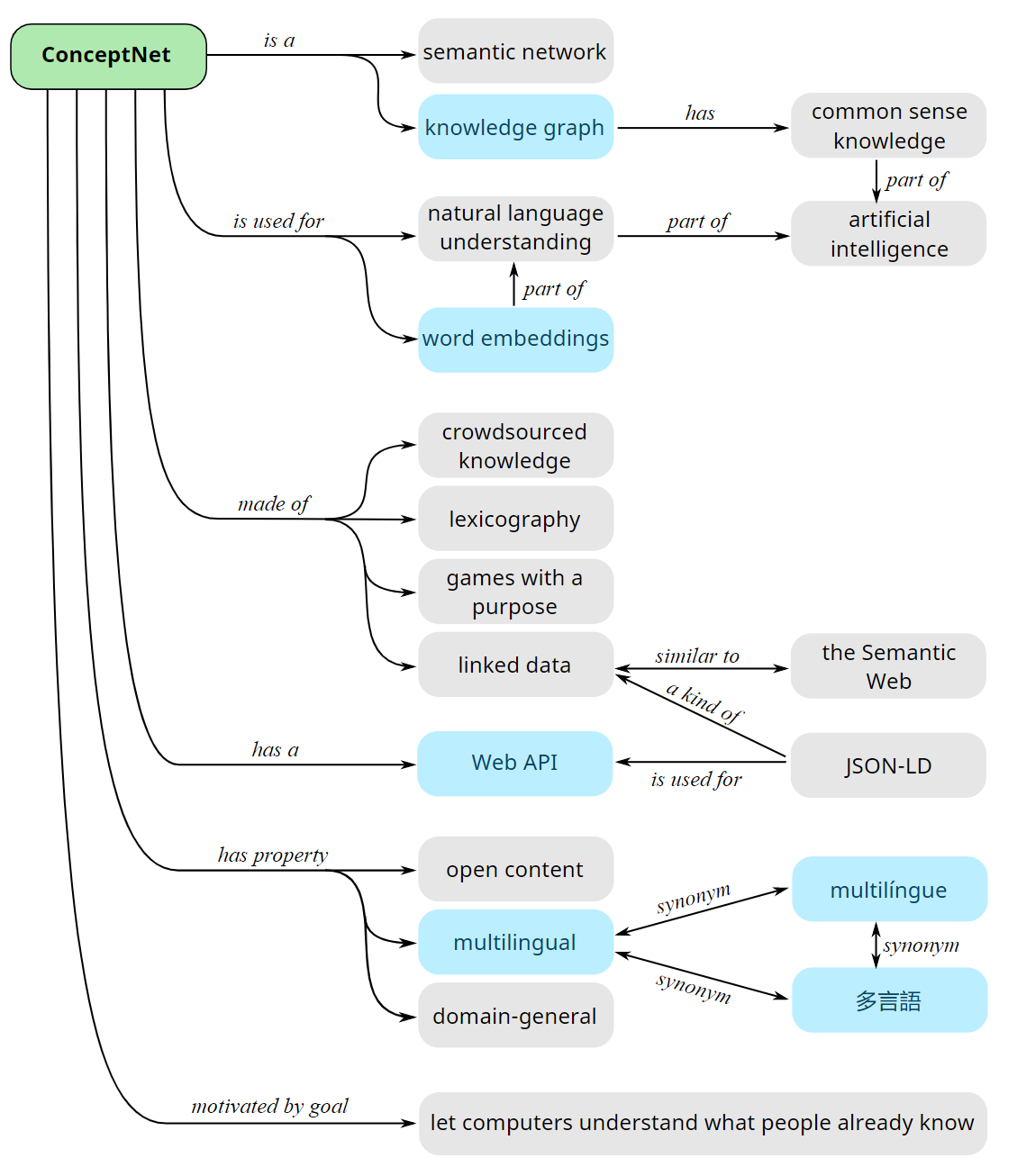 Common Sense: Projekty
ThoughtTreasure
CyC (OpenCyC, ResearchCyC)
Open Mind Common Sense → ConceptNet
WebChild (Commonsense Knowledge from the Web)
GLUCOSE (GeneraLized and COntextualized Story Explanations)
ATOMIC (An Atlas of Machine Commonsense for If-Then Reasoning)
hasPartKB
...
ThoughtTreasure
Reprezentace faktů pomocí různých formalismů:
FOPL, konečné automaty, skripty.

Přes 25 000 pojmů hierarchicky organizovaných (synonyma ve francouzštině a angličtině). Odvozování a porovnávání s očekáváním.

A je nepřítelem B.
A nesnáší B.
A pomáhá B.
nezvyklé
CyC
vývoj od 80. let (vytvořeno experty)
V r. 2007 cca 3 miliony propozic (miliony dalších z nich mohou být odvozeny)
různé způsoby odvozování (dedukce, dědičnost podobně jako v sémantických sítích)
konzistence uvnitř mikroteorií
propozice o pravděpodobnosti propozic
Open Mind Common Sense a ConceptNet
Open Mind Common Sense sbíral „fakty“ od uživatelů internetu (ve formě jednoduchých vět)
ConceptNet – mnohojazyčná sémantická síť zahrnující fakty
několik druhů relací
odvozování pomocí analogie (Divisi)
https://opendatascience.com/conceptnet-5-5-and-conceptnet-io/
Common senseand language models
Představ si, že jsi robot, který skládá hrací kostky různých tvarů. Popíšu ti kostky, vždy písmenem a pak specifikuji, jak kostka vypadá...
Na některé tvary nelze stavět (lze, ale stavba hned spadne)
ChatGPT3.5 to neví
https://chat.openai.com/share/c98abdac-71b1-415f-8985-3d2f8d440b84
Literatura
Minsky, M. (1999).The emotion machine: from pain to suffering.In C&C ’99: Proceedings of the 3rd conference on Creativity &cognition, page 7–13, New York, NY, USA. ACM. 
Erik T. Mueller, Chapter 19 - Acquisition of Commonsense Knowledge, Editor(s): Erik T. Mueller, Commonsense Reasoning (Second Edition), Morgan Kaufmann, 2015, https://doi.org/10.1016/B978-0-12-801416-5.00019-X.
Mariya Yao. 4 Approaches To Natural Language Processing & Understanding. freeCodeCamp. 2017. https://www.freecodecamp.org/news/how-natural-language-processing-powers-chatbots-4-common-approaches-a077a4de04d4/
Erik Mueller: ThoughtTreasure. 2015. https://github.com/eriktmueller/thoughttreasure
https://github.com/ElementalCognition/glucose
https://homes.cs.washington.edu/~msap/atomic/
https://www.mpi-inf.mpg.de/departments/databases-and-information-systems/research/yago-naga/commonsense/webchild